Electricity Production
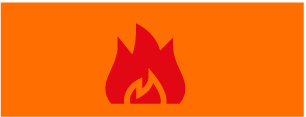 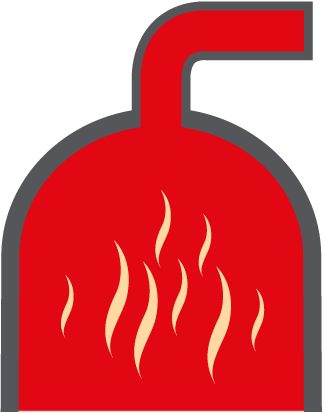 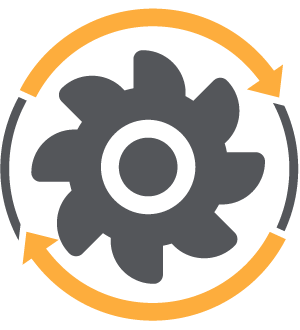 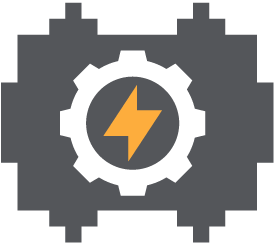